Лекция №10
План Лекции
Принцип тождественности микрочастиц
Бозоны и фермионы
Понятие о квантовых статистиках Бозе-Эйнштейна и Ферми-Дирака
Принцип тождественности микрочастиц
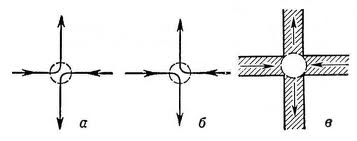 Принцип Паули
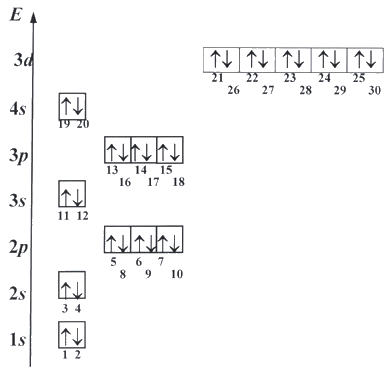 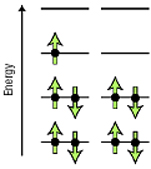 Бозоны и фермионы
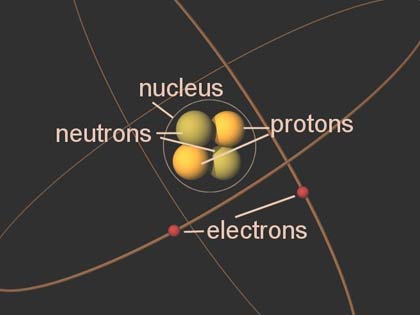 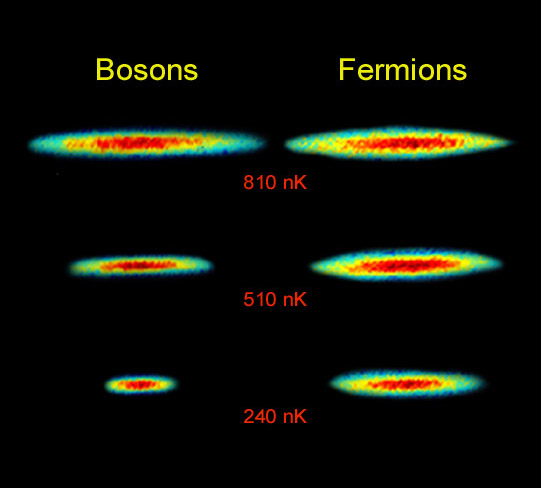 Понятие о квантовых статистиках Бозе-Эйнштейна и Ферми-Дирака
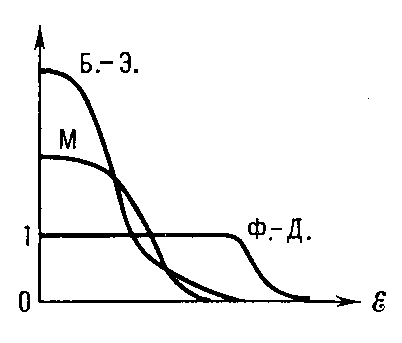 Cтатистика Ферми-Дирака
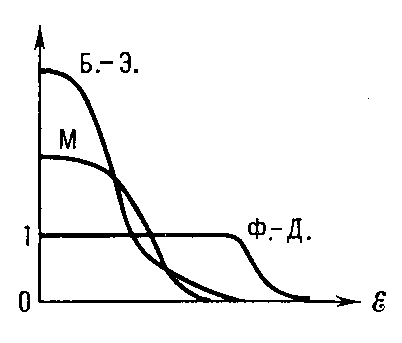